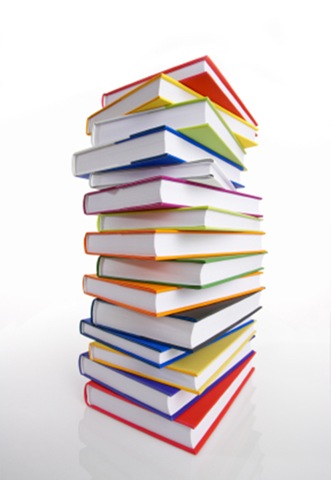 Monday January 27, 20208th Grade ELA
Comparing and Contrasting Perspectives Informational Essay

Finish Research
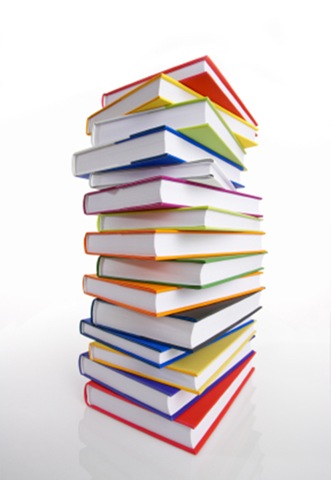 Tuesday January 28, 20208th Grade ELA
Comparing and Contrasting Perspectives Informational Essay

Begin Rough Draft Template
Introduction Paragraph
Perspectives for - Paragraph
Wednesday January 29, 20208th Grade ELA
Comparing and Contrasting Perspectives
Rough Draft
Perspectives for and against - Paragraphs
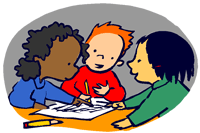 Thursday January 30, 20208th Grade ELA
Comparing and Contrasting Perspectives
Perspectives against – Paragraph
Conclusion
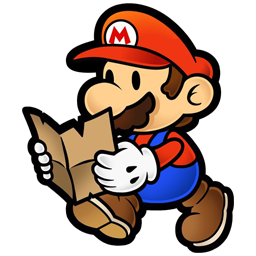 Friday January 31, 20208th Grade ELA
Comparing and Contrasting Perspectives
Finish Rough Draft
Peer Edit/Self Edit
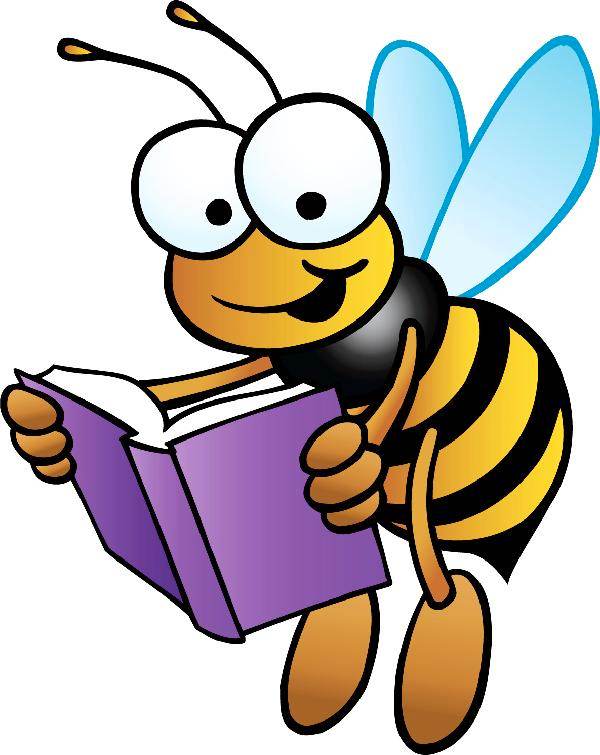